CH-19: Nucleus and Nuclear Energy
Atomic Particle
Charge
Mass
Electron
–1.6  10-19 C
9.11  10-31 Kg
Proton
+1.6  10-19 C
1.673  10-27 Kg
Neutron
0
1.675  10-27 Kg
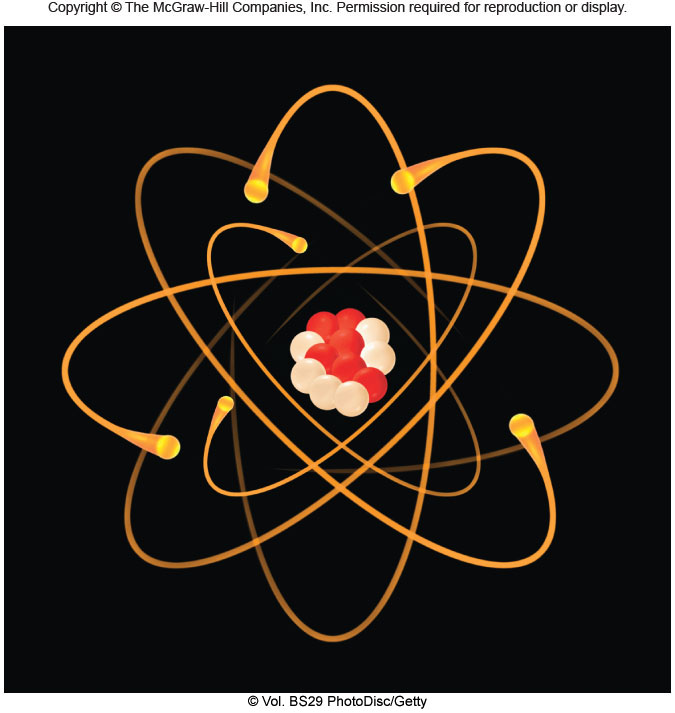 Atomic Model
Periodic Table of Elements
CRT Demo
http://www.mhhe.com/physsci/chemistry/essentialchemistry/flash/ruther14.swf
Radioactivity and Rutherford’s Experiment
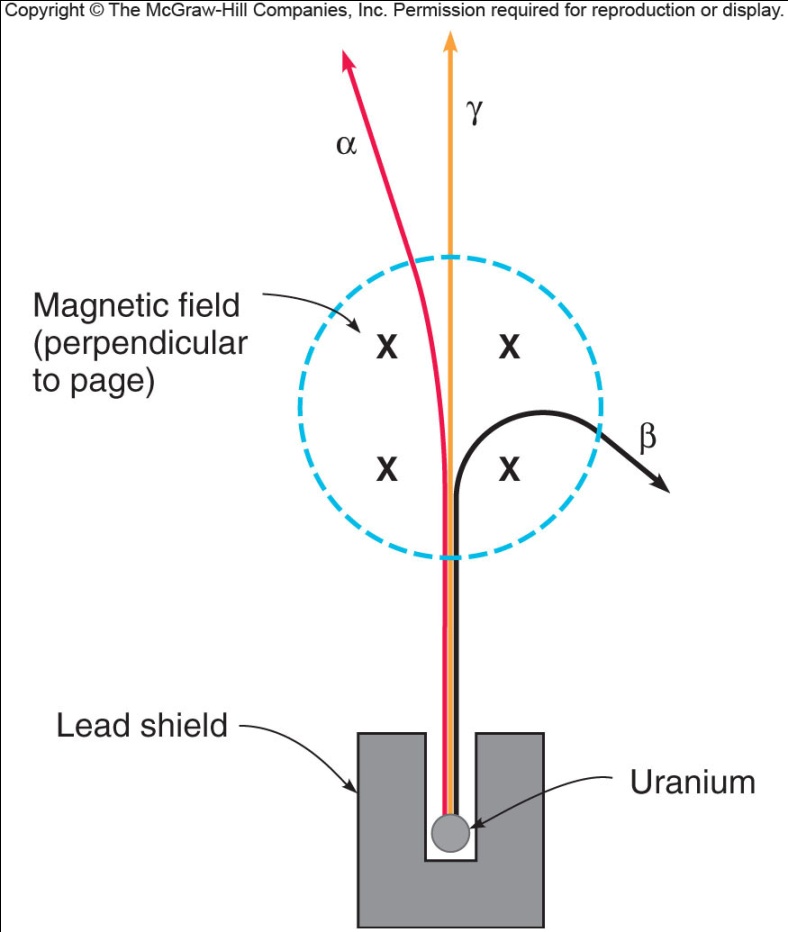 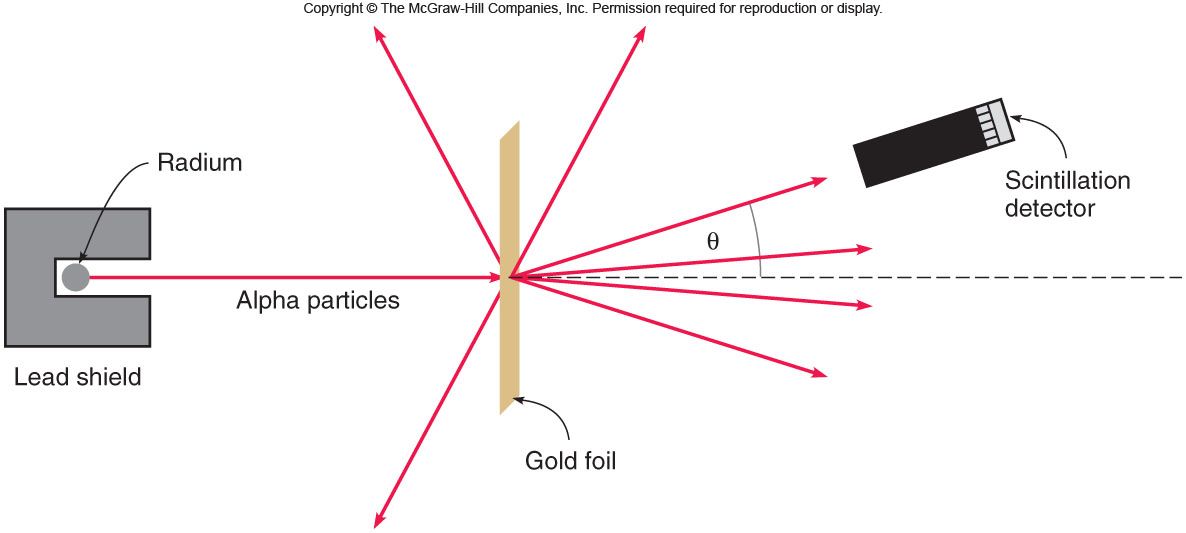 Nuclear Fission
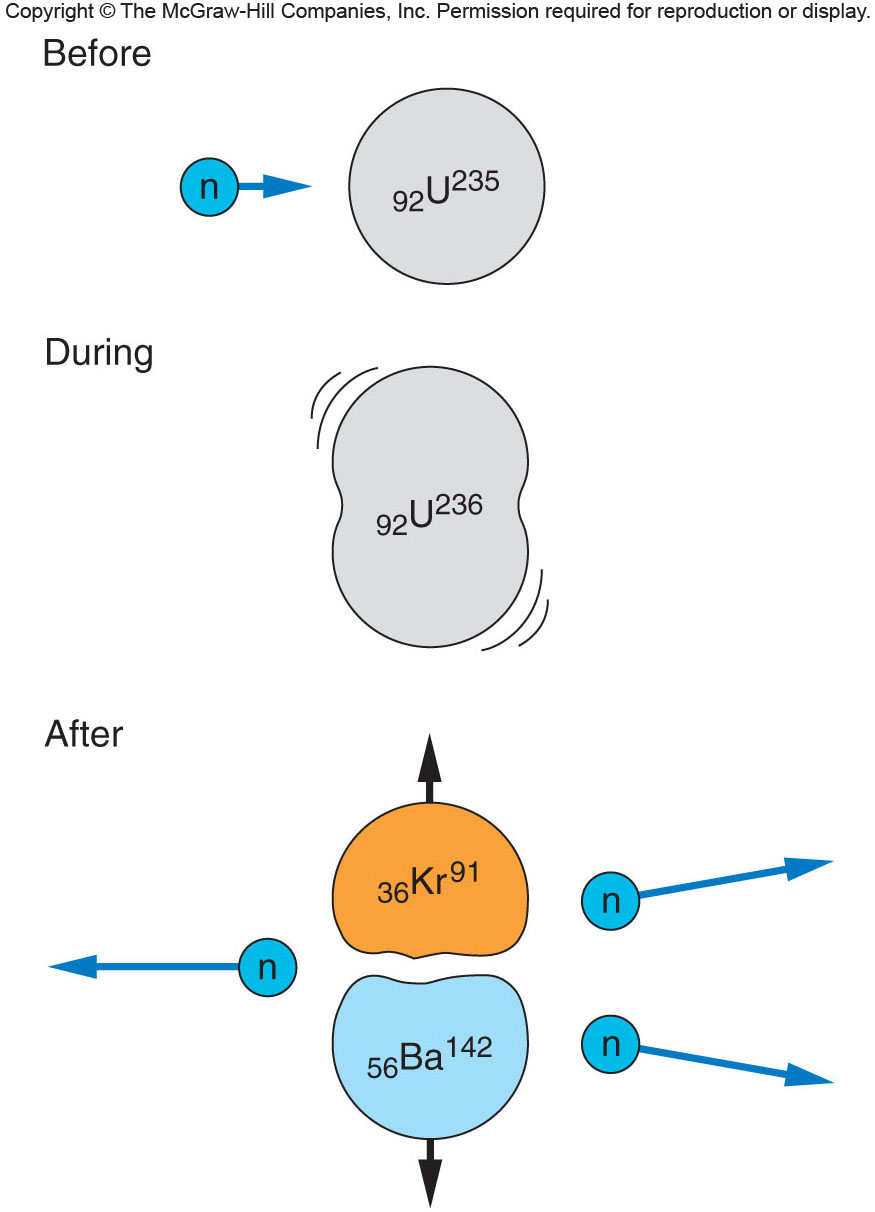 Neutral neutron is ideal for splitting nucleus.
http://en.wikipedia.org/wiki/Uranium-235
http://www.wolframalpha.com/input/?i=krypton+91
http://www.wolframalpha.com/input/
Chain Reaction
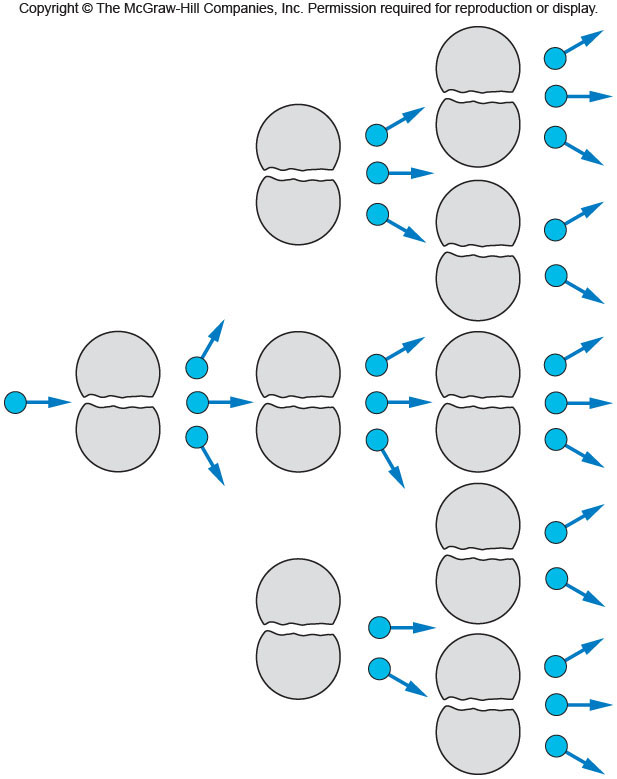 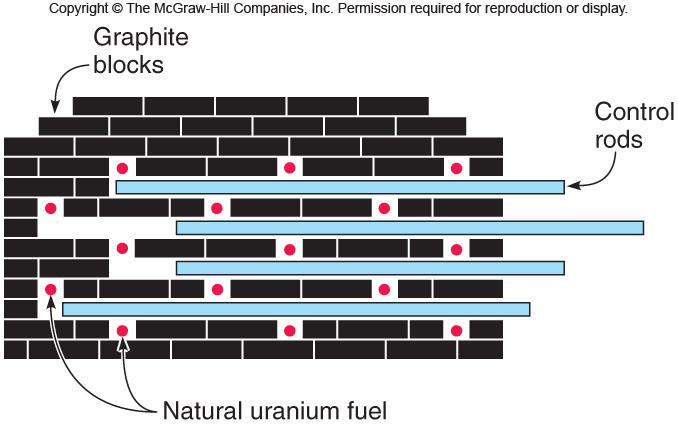 Control rods are used to regulate nuclear chain reaction.
Plutonium: Primary material in fission bombs
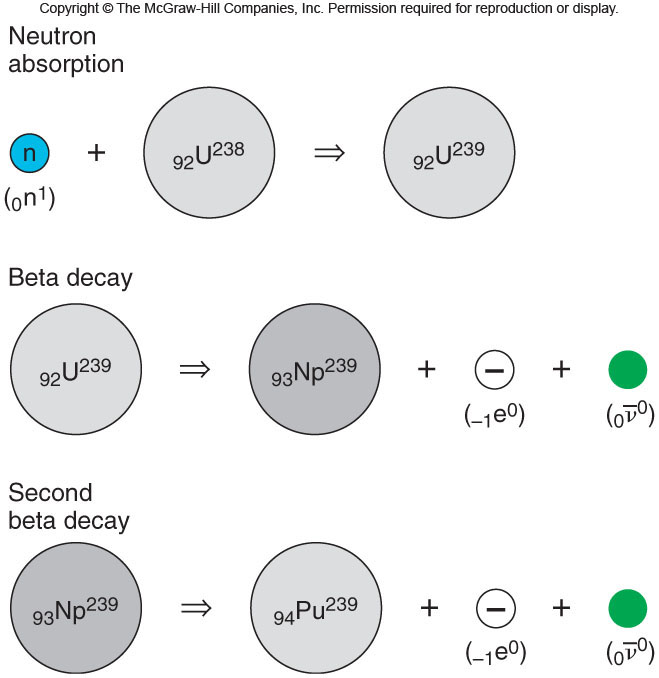 Pressurized-water nuclear Reactor
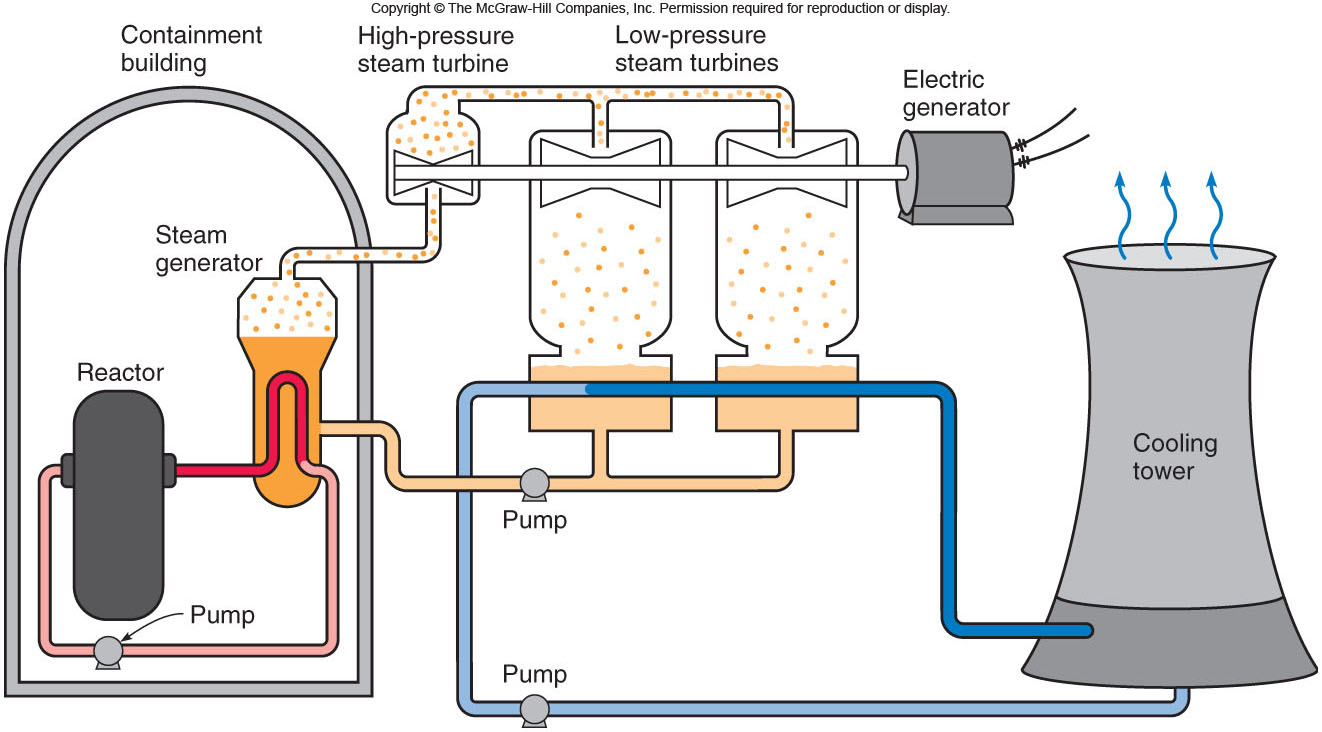 Useful Websites
http://www.world-nuclear.org/info/inf32.html
http://www.duke-energy.com/about-energy/generating-electricity/nuclear.asp
http://www.scientificamerican.com/article.cfm?id=how-to-cool-a-nuclear-reactor
http://library.thinkquest.org/17940/texts/nuclear_waste_types/nuclear_waste_types.html
http://www-formal.stanford.edu/pub/jmc/progress/nuclear-faq.html
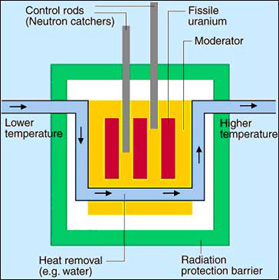 http://www.euronuclear.org/info/encyclopedia/r/reactor.htm
Boiling water reactor
Pressurized water reactor
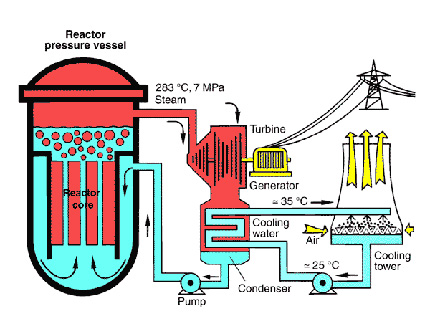 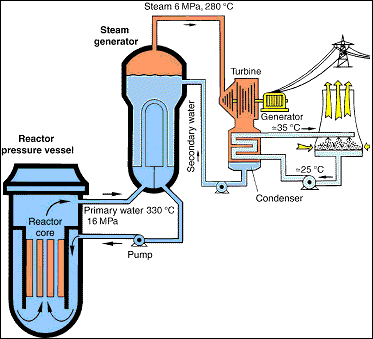 http://www.euronuclear.org/info/encyclopedia/boilingwaterreactor.htm
http://www.euronuclear.org/info/encyclopedia/p/pressurized-water-reactor.htm
Nuclear Fusion
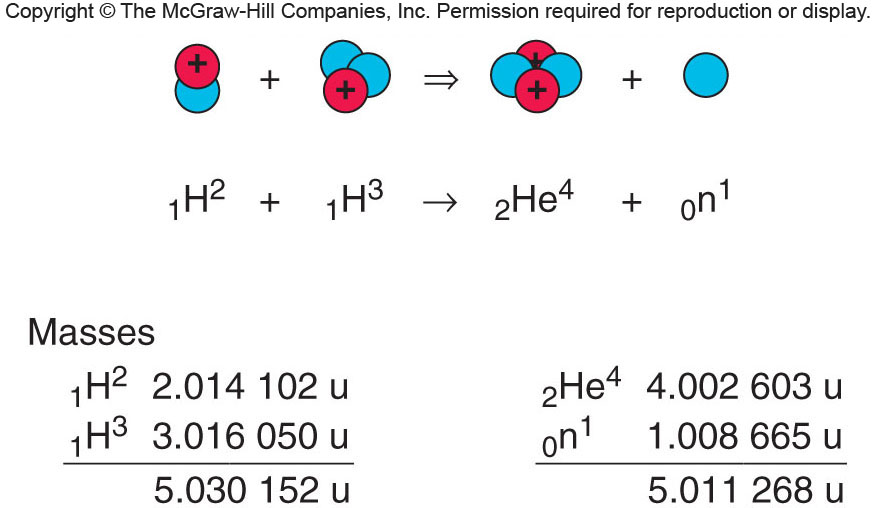